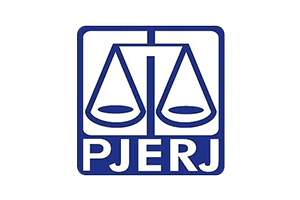 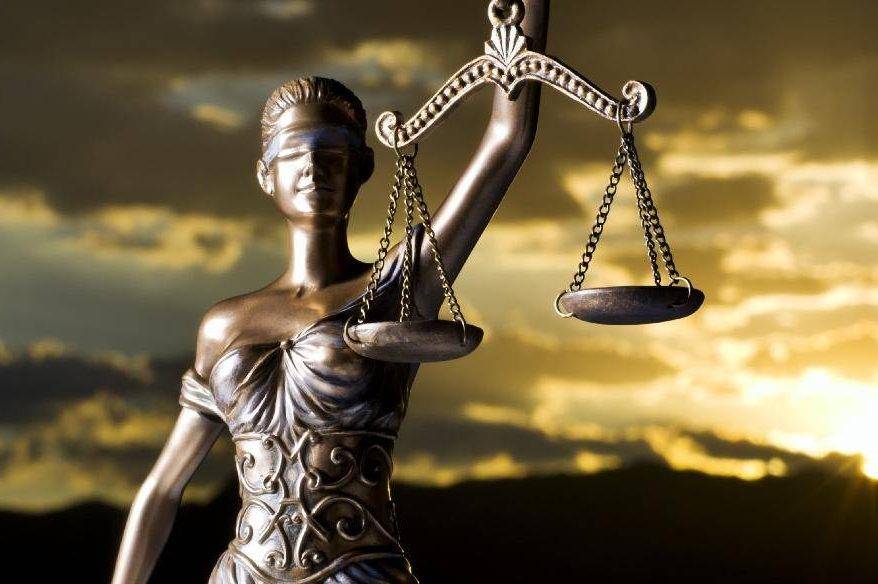 CGJ - DESOP
A N Á L I S E  D E  P R O D U T I V I D A D E
Este levantamento tem por objetivo mostrar a evolução da produtividade do Tribunal de Justiça do Estado do Rio de Janeiro nos últimos 6 anos e o impacto do trabalho desempenhado pela Corregedoria Geral de Justiça do Estado do Rio de Janeiro
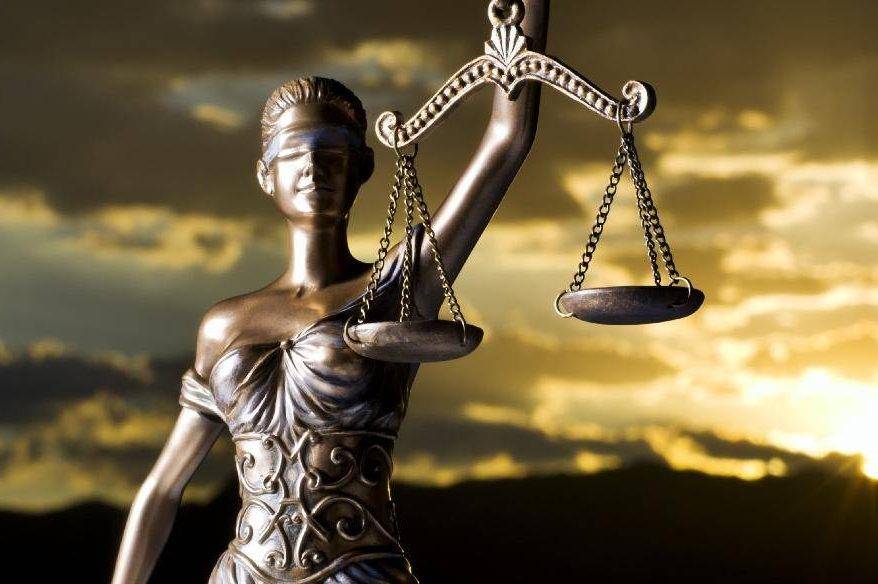 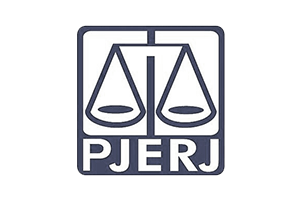 T A X A  D E  C O N G E S T I O N A M E N T OG L O B A L
CGJ - DESOP
Review
O TJRJ atingiu a menor Taxa de Congestionamento dos últimos 6 anos. 

As intensas fiscalizações realizadas pela Corregedoria e o trabalho realizado pelas Centrais de Arquivamento contribuíram para que o TJRJ alcançasse o menor índice de congestionamento dos últimos anos.
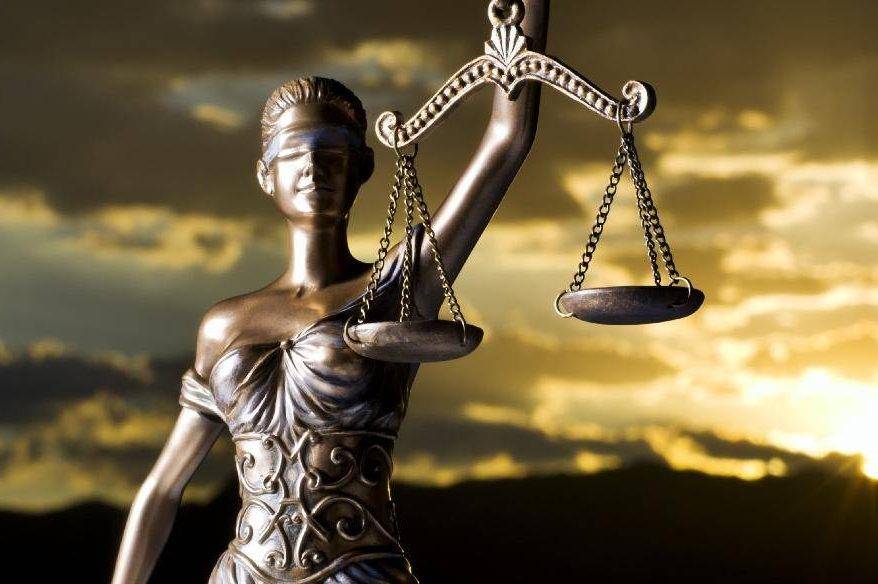 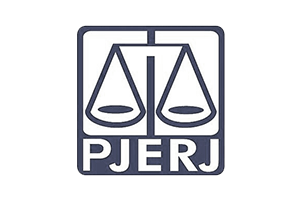 T A X A  D E  C O N G E S T I O N A M E N T O
C O N H E C I M E N T O  E  E X E C U Ç Ã O
CGJ - DESOP
C O N H E C I M E N T O
E X E C U Ç Ã O
Review
2020*
As intensas fiscalizações nas serventias da 1º Instância também contribuíram para o menor índice de conhecimento registrado em 2019 e o menor índice de execução atingido em 2020. 
Embora no atual cenário a taxa de conhecimento tenha sofrido um aumento de 3,31% em relação ao ano anterior, o TJRJ ainda demonstra um bom desempenho, tendo em vista a pandemia COVID – 19.
2019*
2018
2017
2016
2015
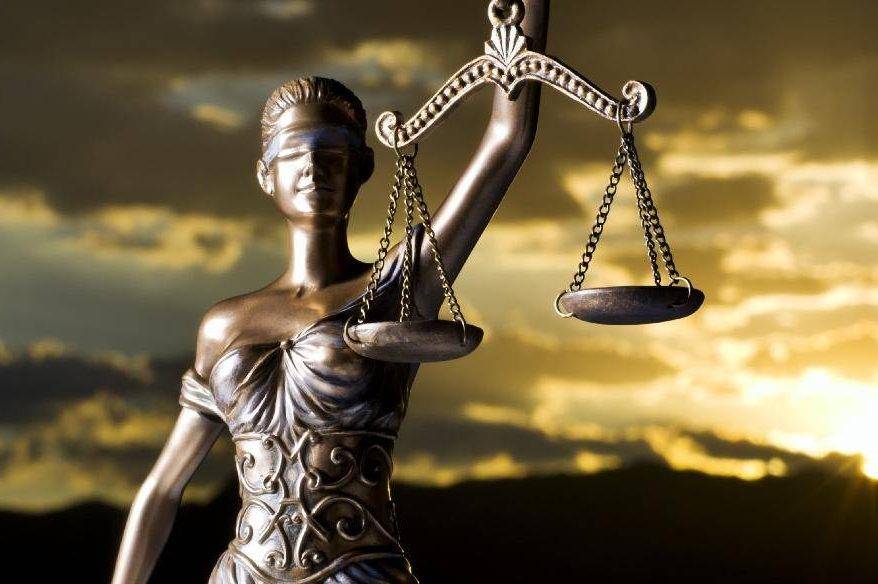 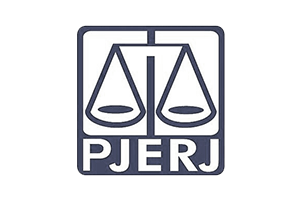 I N D I C A D O R E S   T J R JP R O D U T I V I D A D E   S E R V E N T I A
CGJ - DESOP
A C E R V O   F Í S I C O
Review
Em relação ao ano de 2015, o TJRJ obteve uma redução 15,85% (equivalente a 1.456.851 processos) em seu Acervo Físico. A queda pode ser atrelada a força-tarefa realizada pelas Centrais de Arquivamento, estimulada pela CGJ.

Cabe destacar também o trabalho de digitalização realizado por este órgão, considerando que 2019 registrou um marco histórico, sendo o primeiro ano em que o montante de processos eletrônicos ultrapassou o de físicos.
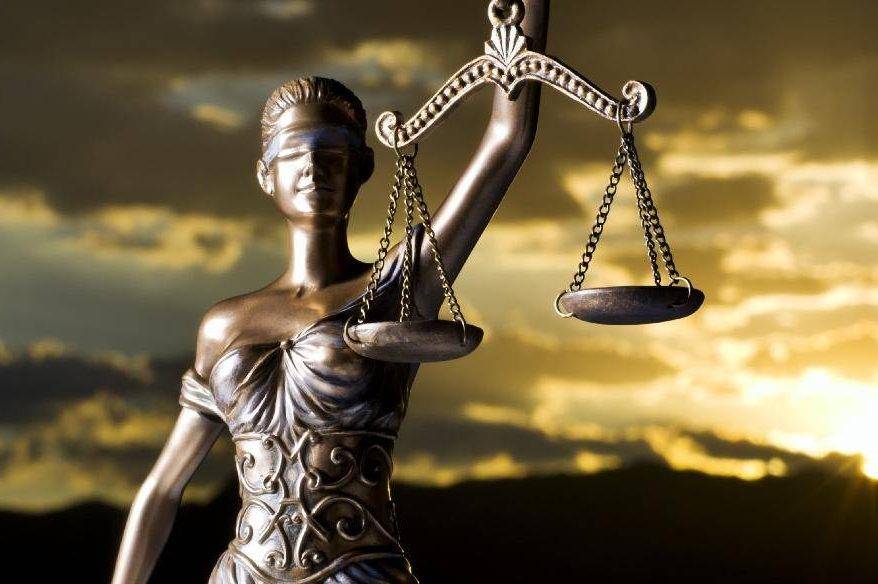 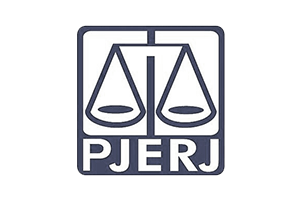 I N D I C A D O R E S   T J R JP R O D U T I V I D A D E   S E R V E N T I A  -   C E N T R A I S  D E  A R Q U I V A M E N T O
CGJ - DESOP
A R Q U I V A M E N T O  D E F I N I T I V O
Review
A Corregedoria desenvolveu uma força-tarefa para melhorar o processamento das Centrais de Arquivamento e diminuir as Taxas de Congestionamento. O aumento de produtividade dessas serventias pode ser observado no ano de 2019, em que o total de arquivamentos alcança um valor superior ao somatório dos dois anos anteriores. Isso reflete no % de contribuição em relação ao valor total que foi de 9,24%.
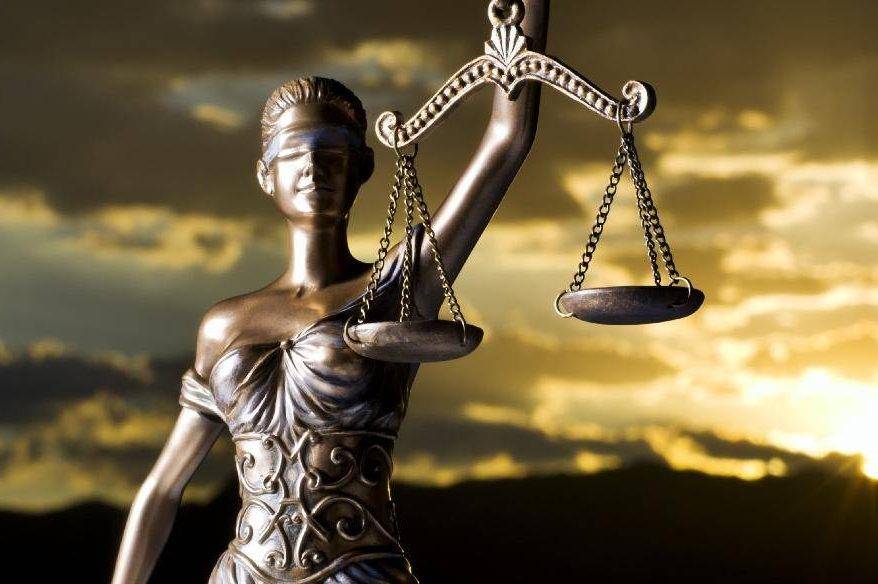 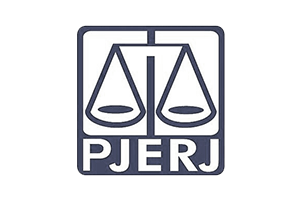 I N D I C A D O R E S   T J R JP R O D U T I V I D A D E   S E R V E N T I A
CGJ - DESOP
Review
As fiscalizações realizadas pela CGJ também contribuíram para a melhoria do desempenho dos indicadores a seguir, que, consequentemente, apresentaram resultados positivos no ano de 2019.
A R Q U I V A D O S  D E F I N I T I V O S
A U T O S  P A R A L I S A D O S  +  9 0 D I A S
S E N T E N Ç A S  +  D E C I S Õ E S
D E S P A C H O S
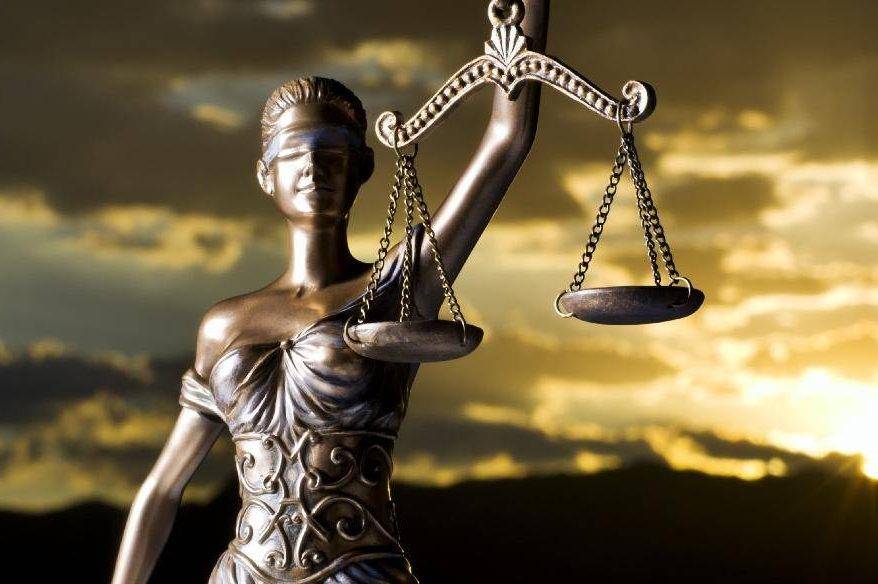 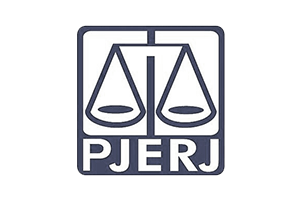 I N D I C A D O R E S   T J R JP R O D U T I V I D A D E   S E R V E N T I A
CGJ - DESOP
C O N C L U S Õ E S
Review
Em razão do Ato Normativo Conjunto 04/2019, o número de conclusões teve um aumento substancial após o mês de sua publicação (maio/2019).

O elevado número se deu ainda em razão da intensificação das ações fiscalizatórias na primeira instância e do Aviso CGJ 355/2019, que alertava os magistrados que constitui falta funcional a utilização da “pré-conclusão” com o objetivo de ocultar a falta de andamento processual.
V I S Ã O  A N U AL
COVID - 19
V I S Ã O  M E N S A L  A P Ó S  A T O   C O N J U N T O  4 / 2 0 1 9